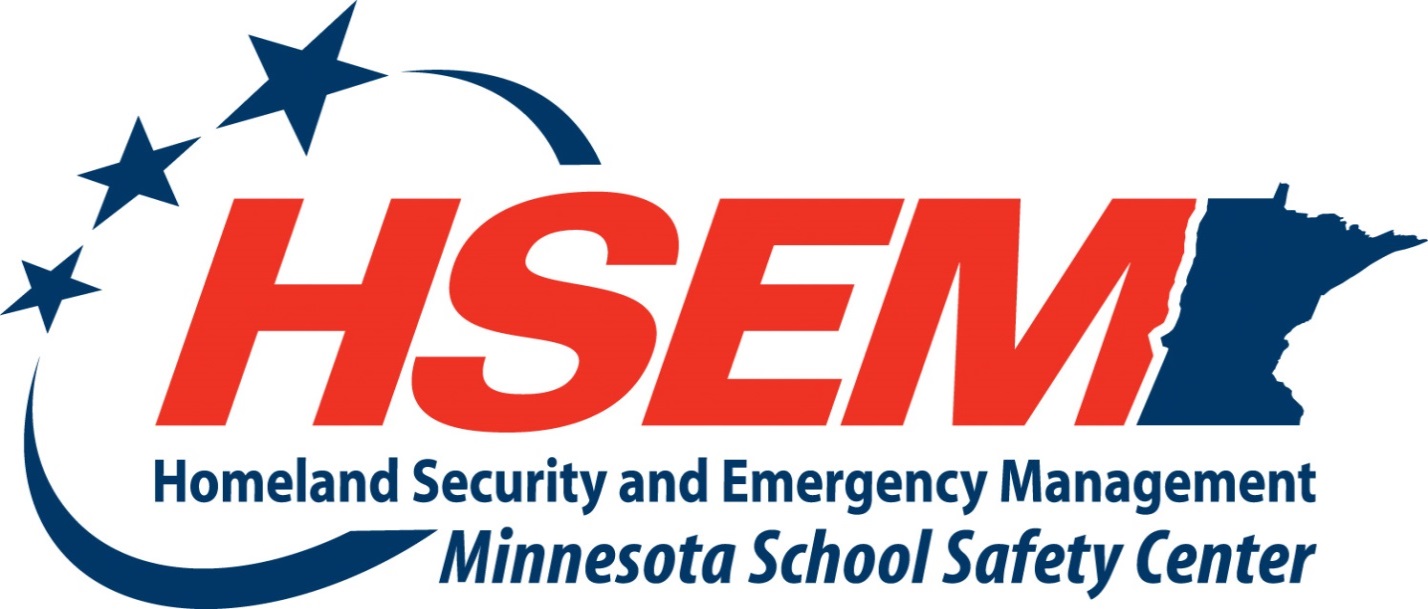 Welcome To The Table
Tabletop Exercising for 
School Incidents
Today’s Deliverables
Discuss Table Top Exercise Concept (TTX)
Discover how to implement TTX in your own school context
Learn how TTX work can assist in further refinement of your Emergency Operations Plan (EOP)
Work through several TTX examples 
Provide TTX resources
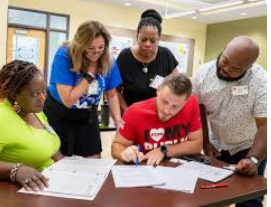 The Role of Exercises
Exercises enable the school community to test and validate plans and capabilities
Clarify roles and responsibilities
Identify both capability gaps and areas for improvement
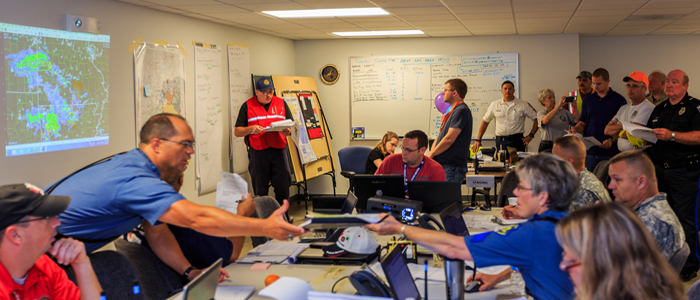 Continuum of Exercises
Policy, Procedures, and Training
To provide you with the tools to exercise potential incidents with your school staff
To give you experience in critical thinking and decision-making
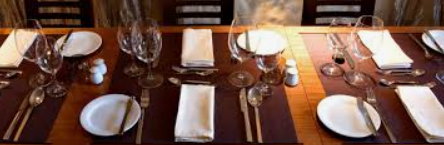 5
Table Top Exercises (TTX)
Designed to engage team members to work together as they manage the response to an incident
Clarification of roles, responsibilities, and expectations
Improve coordination between internal and external teams
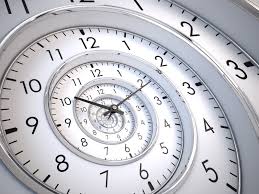 You Are Invited To The Banquet!
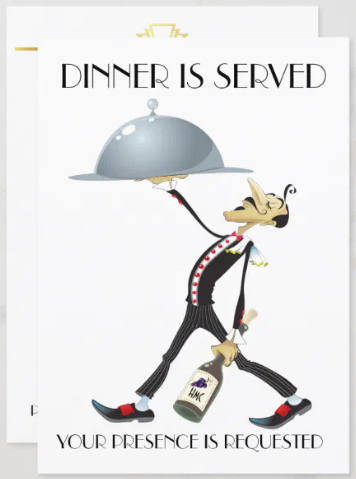 Many are invited
Some will come
Others will not
Barriers
Alternatives
Options
Full Meal Deal vs. Charcuterie Board
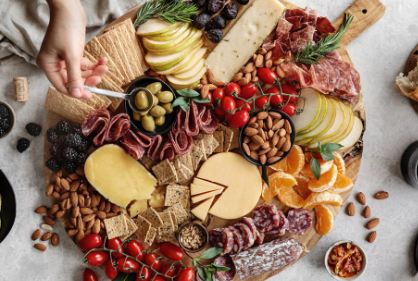 Who is missing?
Whose voice is missing?
Whose perspective is needed?
What am I blind to?
What am I deaf to?
Where can I get clarity?
How do I access help?
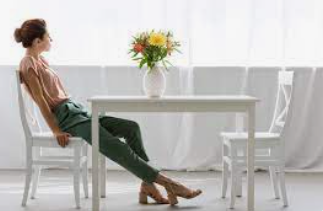 Common Complications
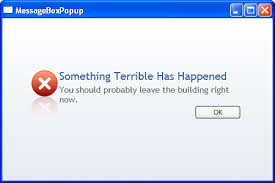 Scenarios that are not realistic
Timing and complex injects
Safety issues not addressed
Considerations of uniqueness of school facility or student population
Stray from actual school EOP
After action review not conducted
Identify Threats and Hazards
Bus crash
Tornado
Severe weather
Drugs
Weapons
Student fights
Medical event
Food borne issue
Intruder
Hostile parent
Biohazard/chemical release
Concerning event outside the building
Communications
Additional Scenario Topics
Bomb threat
After school incident
Missing student
Evacuation
Accountability
Reunification
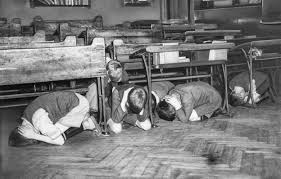 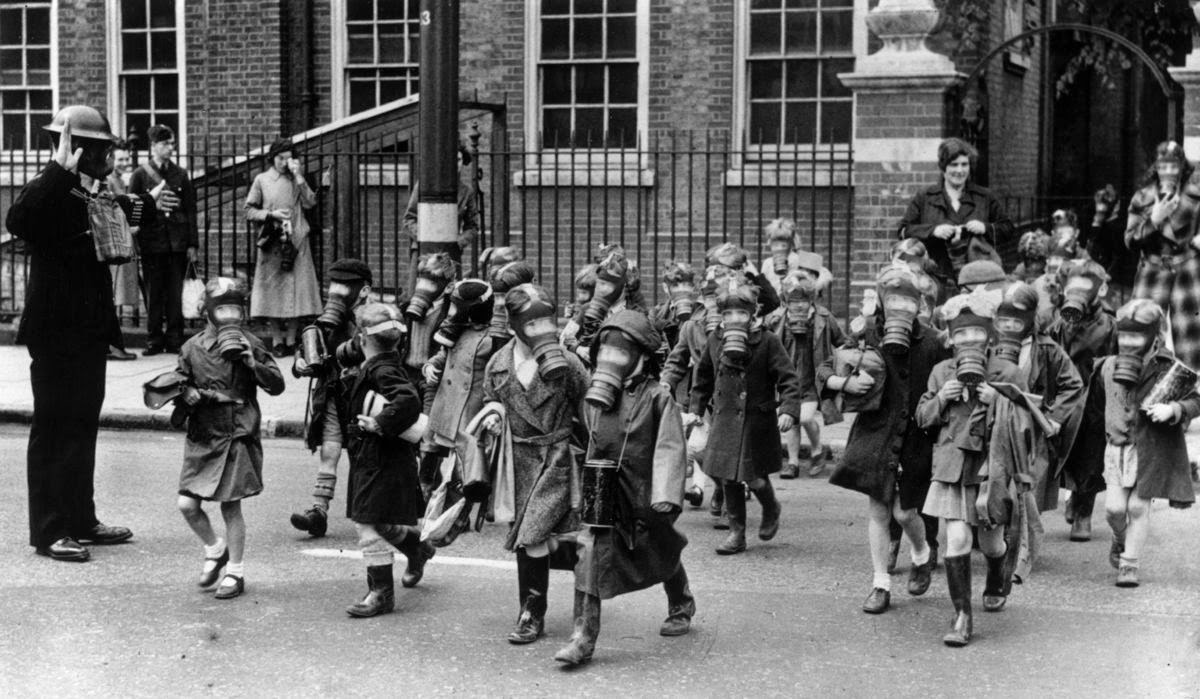 Table Manners Matter
Why taking small bites is the secret…
The Gift of Presence…Walk with them
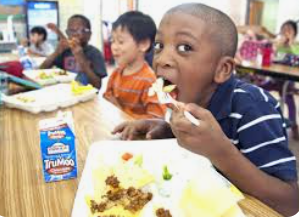 TTX Design Components
Objectives: develop these BEFORE writing the scenario
Scenario: realistic for your school
Issues: scenario facts provided should be limited to cause participants to identify issues that may impact actions
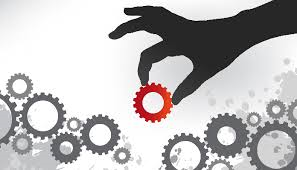 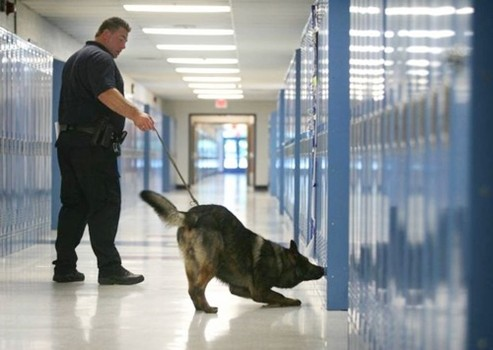 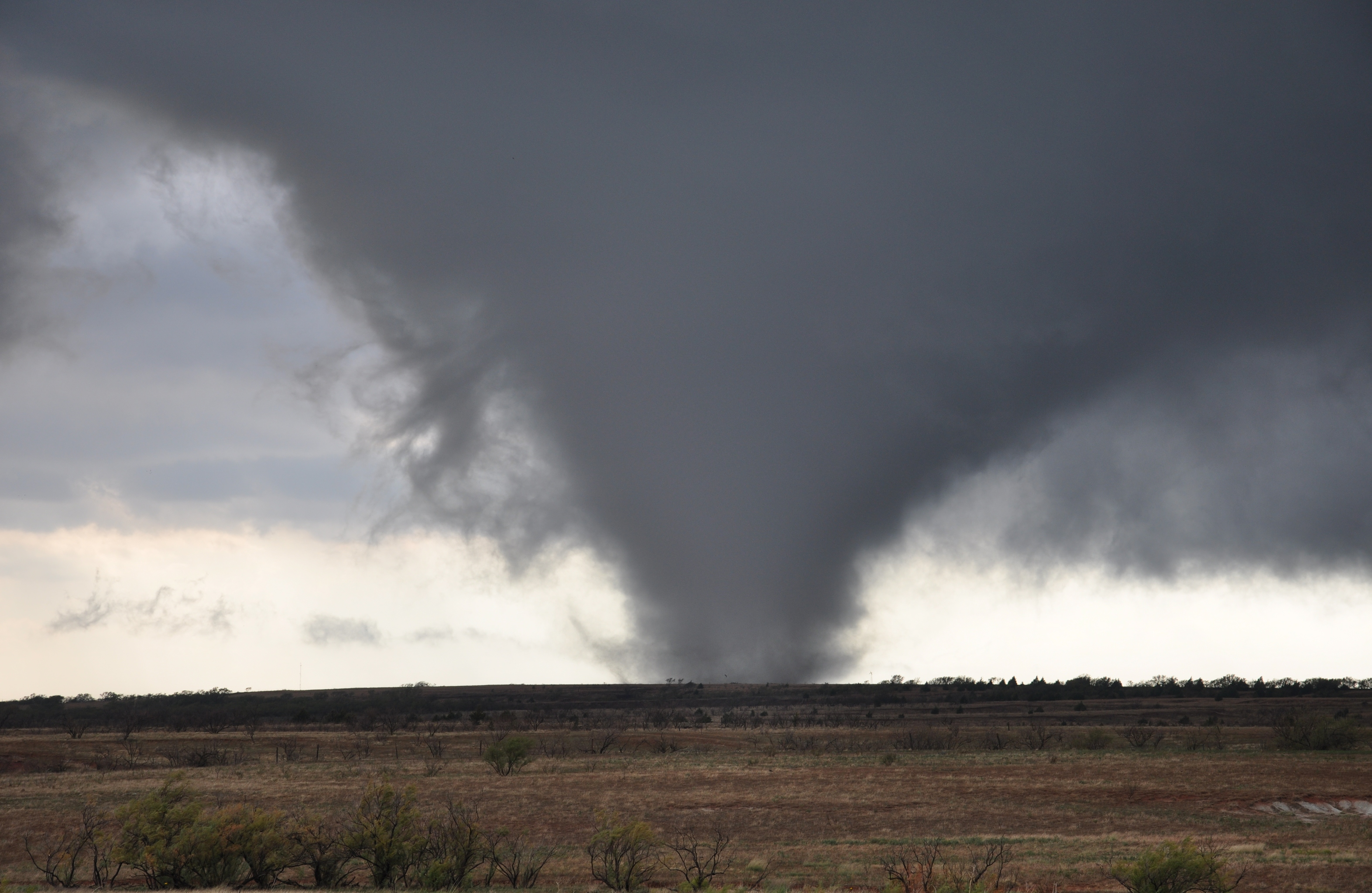 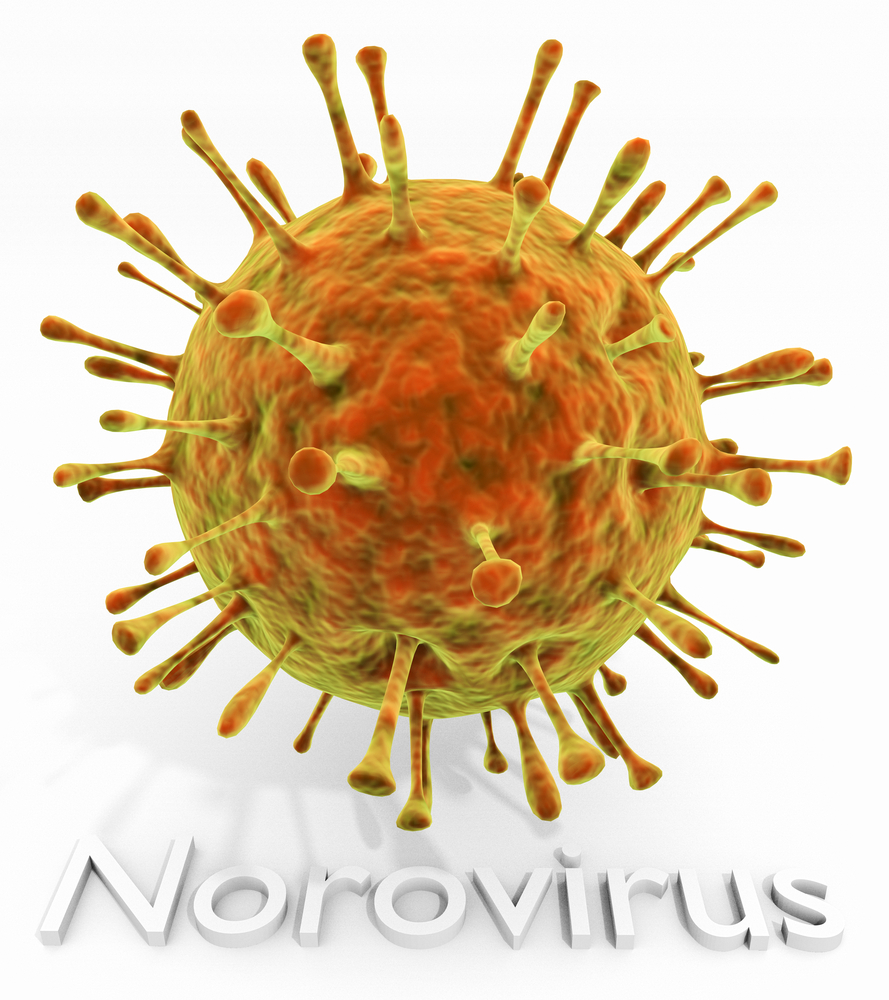 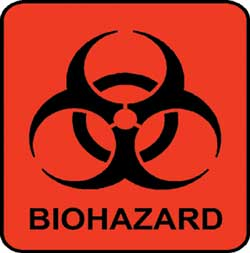 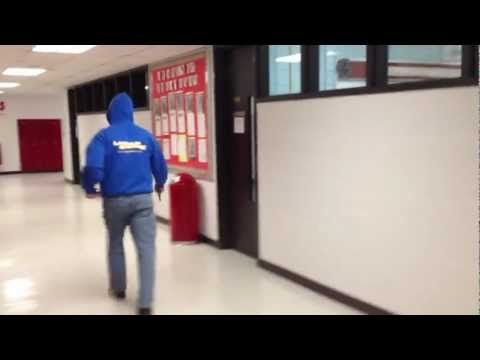 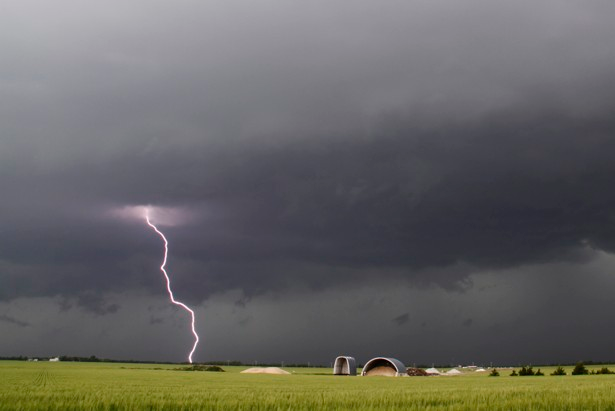 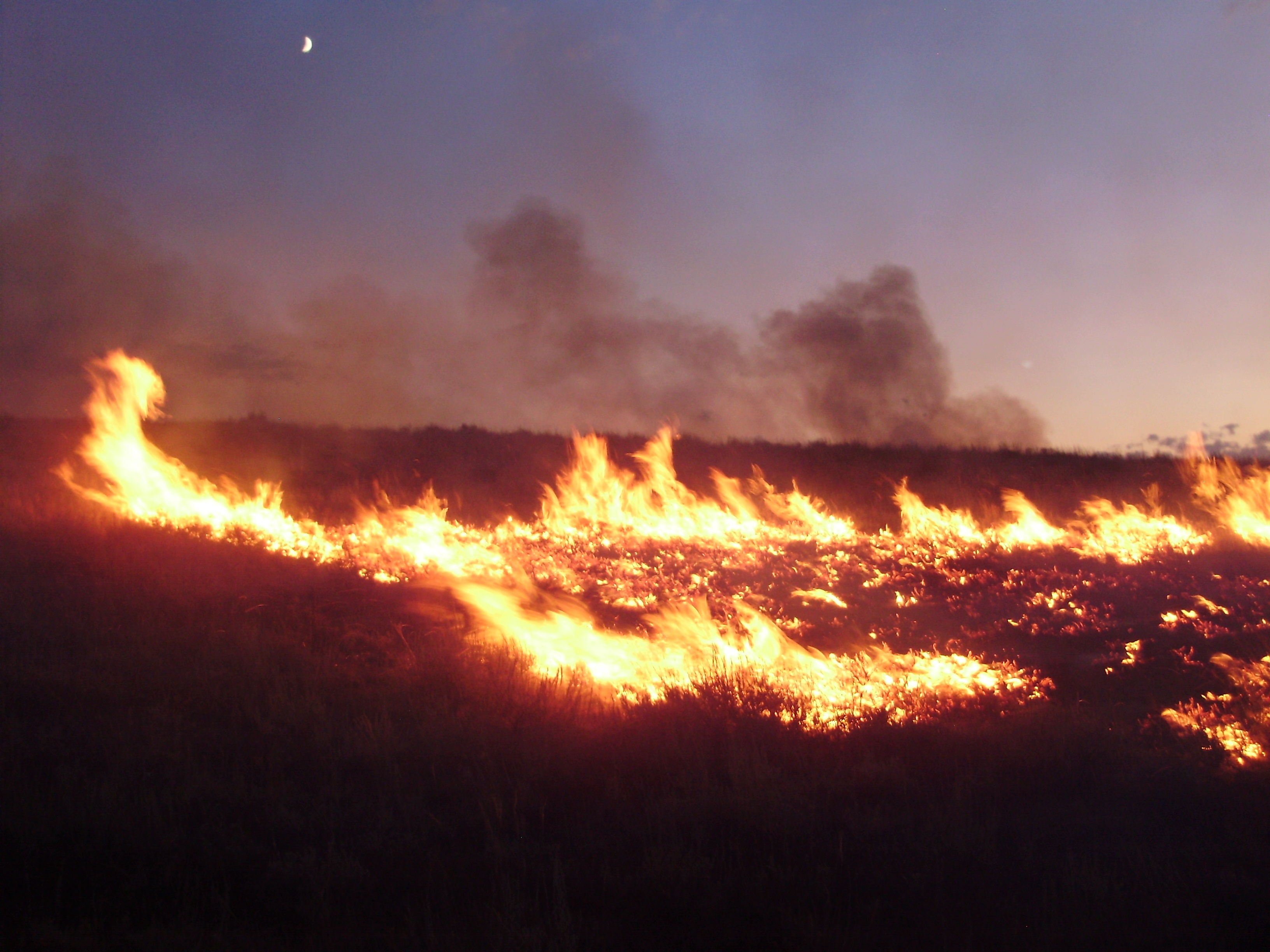 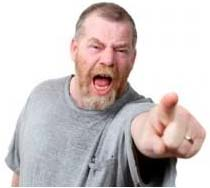 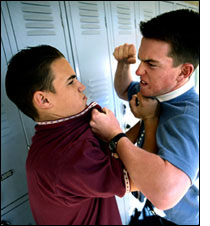 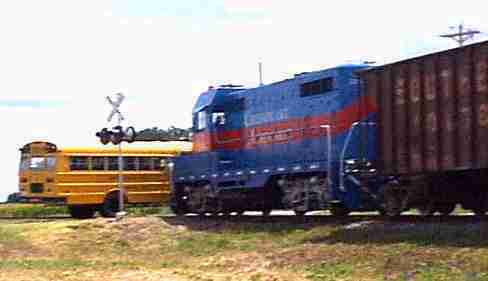 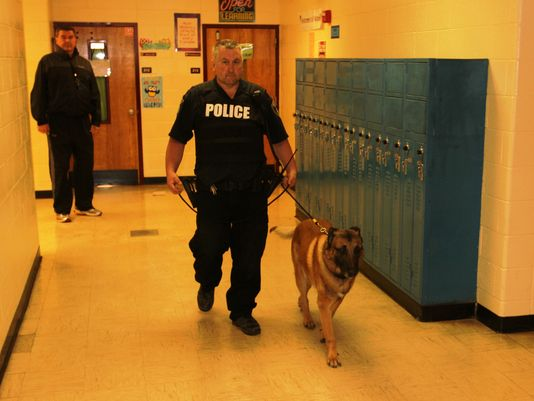 Let’s try this!
TTX Exercise Discussions
Before: 
What are the initial actions?
Who is involved?
Who is affected?
Who is responsible for responding to the situation?
TTX Exercise Discussions
During:	
What additional problems does this cause?
Is the situation escalating or de-escalating?
What information do you need?
Who else needs to know?
How will you deliver this information?
TTX Exercise Discussions
After-Action: 
What was the plan?
What were the strengths? Weaknesses?
What was learned?
How do you improve?
TTX 10-Minute Small Groups
Arrange yourselves into small groups 

Assign roles to individuals in your group

Emergency Operations Plan
 
Discussion guidance
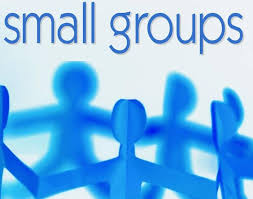 Facilitator Tips
ALL opinions are worthy of consideration and discussion
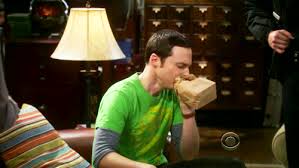 TTX 10-Minute Exercise Scenarios
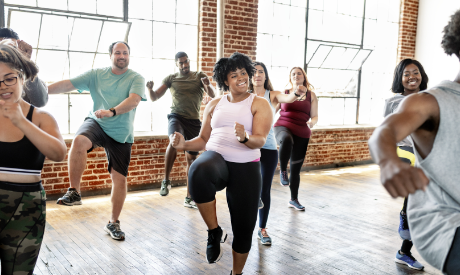 Missing Bus Riders
Tornado Warning
Power Outage
Robbery Gone Awry
TTX Exercise Self-Evaluation Form
Are You Satisfied?
Was this TTX challenging and helpful?
Would this TTX be a benefit for your school’s staff development?
Are you ready to “Welcome to the Table?”
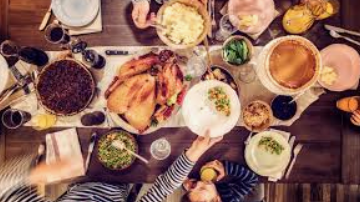 TTX 10-Minute Exercise Engagement
TTX at staff meetings and in-service training sessions
Utilize prepared TTX scenarios or develop your own
Staff members create scenarios (from their own unique perspective and experience)
Effective and efficient use of valuable staff training time
TTX 10-Minute Exercise Resources
Maryland Center for School Safety
https://schoolsafety.maryland.gov/Pages/RES-Training-TTX.aspx

Minnesota School Safety Center
https://dps.mn.gov/divisions/hsem/mn-school-safety-center/Pages/default.aspx
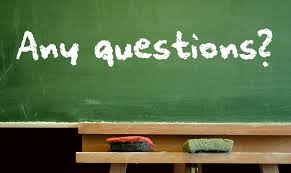